Time-of-Flight Software Status
Jerry Gilfoyle, Evgeny Golovach, Dan Carman, Veronique Ziegler, Gagik Gavalian
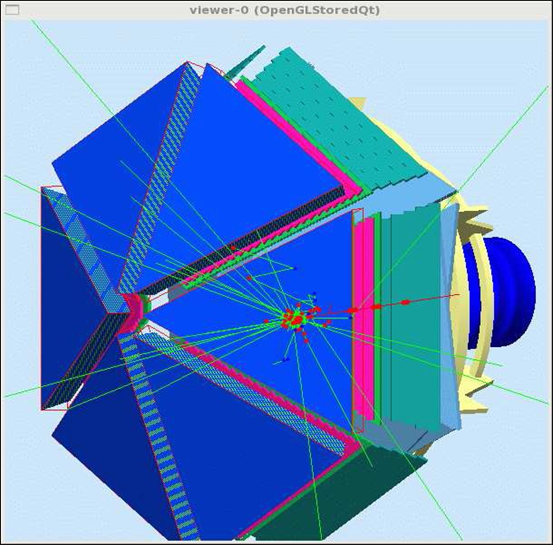 Outline:
Motivation
Time-of-Flight subsystem
Status
Validation results
Timing resolution
Summary
CLAS12 WorkshopJefferson Lab
February 23, 2016
TOF Reconstruction
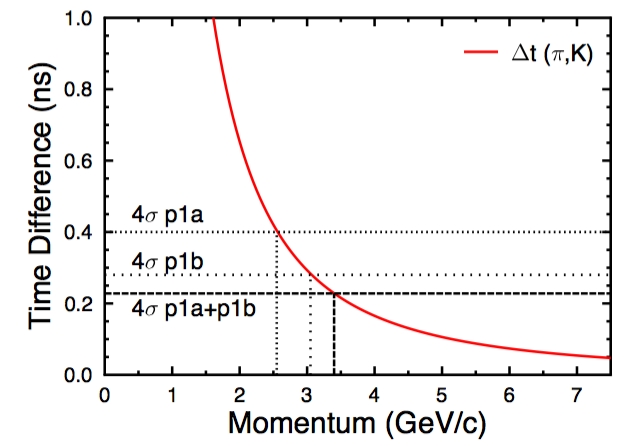 Outputs
Times (TL, TR from TDCs)
Positions (xcluster =veff (TL – TR )/2, ycluster depends on cluster size)
Hit times (Thit from (TL + TR)/2)
Deposited energy (Edep from ADCs)
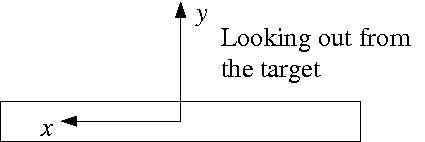 page 3
TOF Reconstruction
Forward Time-of-Flight (FTOF)
6 sectors, double-sided PMT readout.
Paddles: 
Panel 1a - 23, 15-cm wide, 70-130 ps timing requirement. 
Panel 1b - 62, 6-cm wide, 40-100 ps timing requirement.
Panel 2 – 5, 15-cm wide, 140-165 ps timing requirement .
Central Time-of-Flight (CTOF)
48 paddles, double-sided PMT        readout.
form hermetic barrel around target.
60-ps timing resolution requirement.
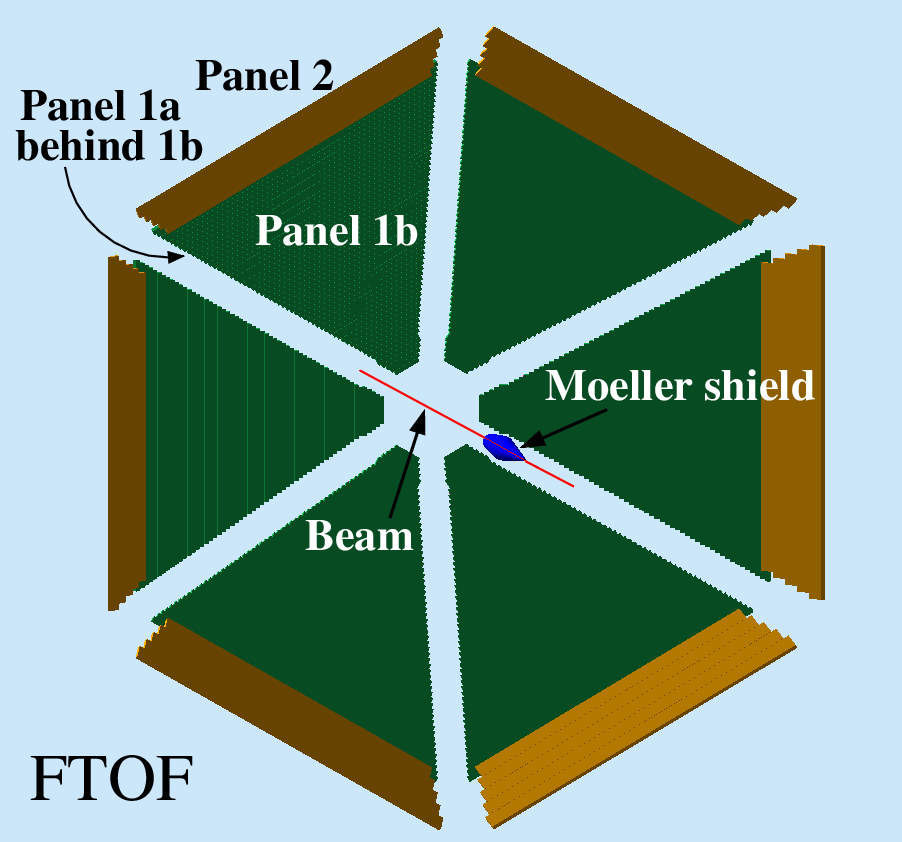 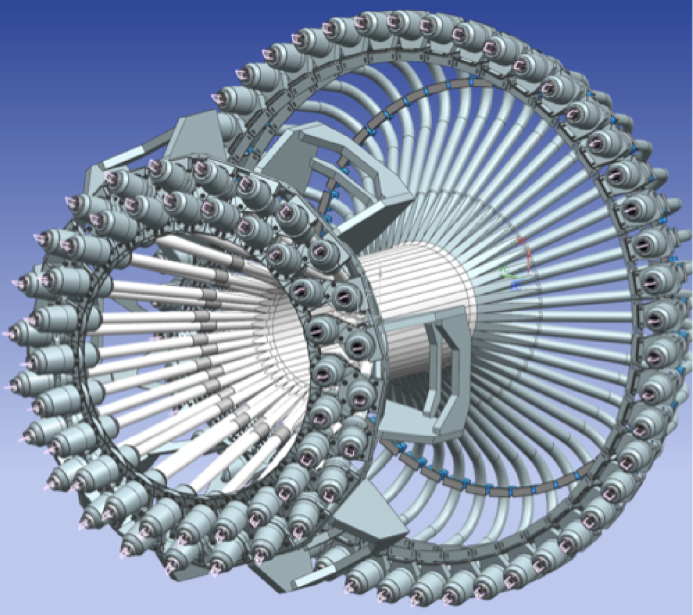 page 2
FTOF Software Status
First version of standalone TOF reconstruction code (CLAS-NOTE 2014-003) ported to coatjava.
Results of DC reconstruction used to extrapolate track to FTOF panels.
Geometry obtained from Java package for FTOF reconstruction and gemc.
Updated to latest versions of Common Tools.
Part of upcoming Common Tools 2.5 release.
Validation studies on going (results below).
FTOF Software Validation Studies
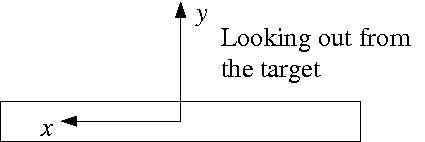 Position Studies- 1
Magnetic fields set to zero.

Panel widths:
1A – 15 cm
1B – 6 cm
2 – 22cm
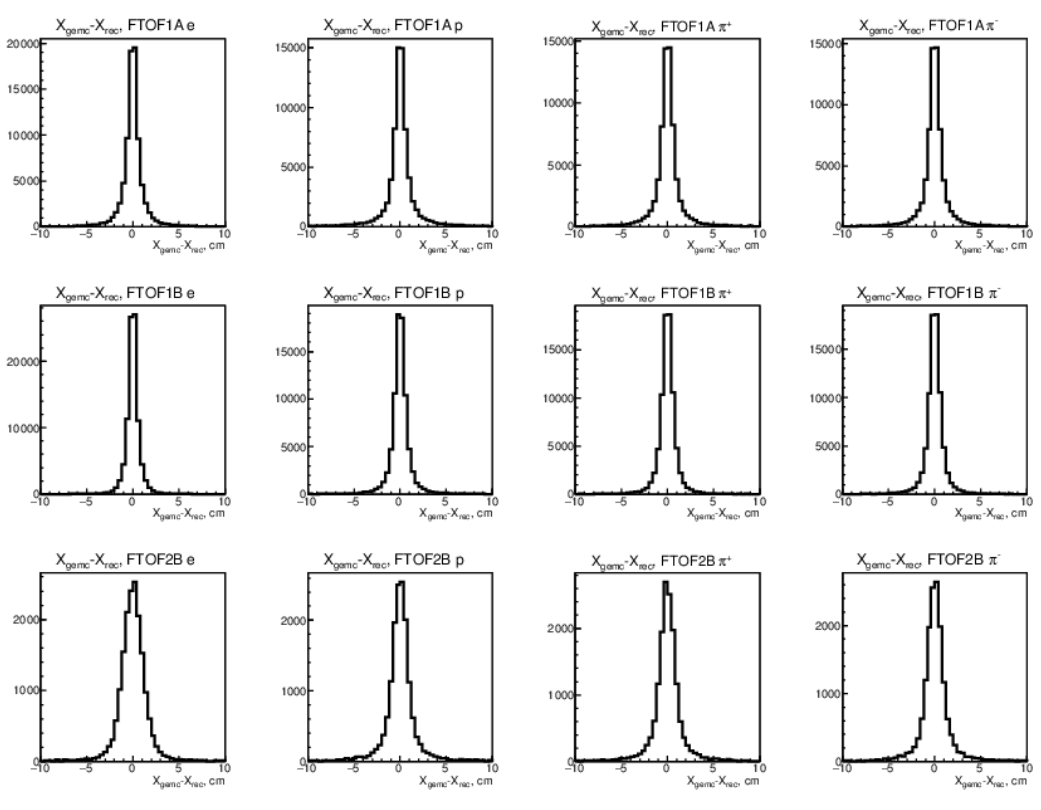 1A
Panels show increase in width expected for current  digitization in gemc.
1B
2
Geometry used in coatjava 2.0 from same database used by gemc.
Position Studies- 2
Magnetic fields set to zero.

Panel widths:
1A – 15 cm
1B – 6 cm
2 – 22 cm
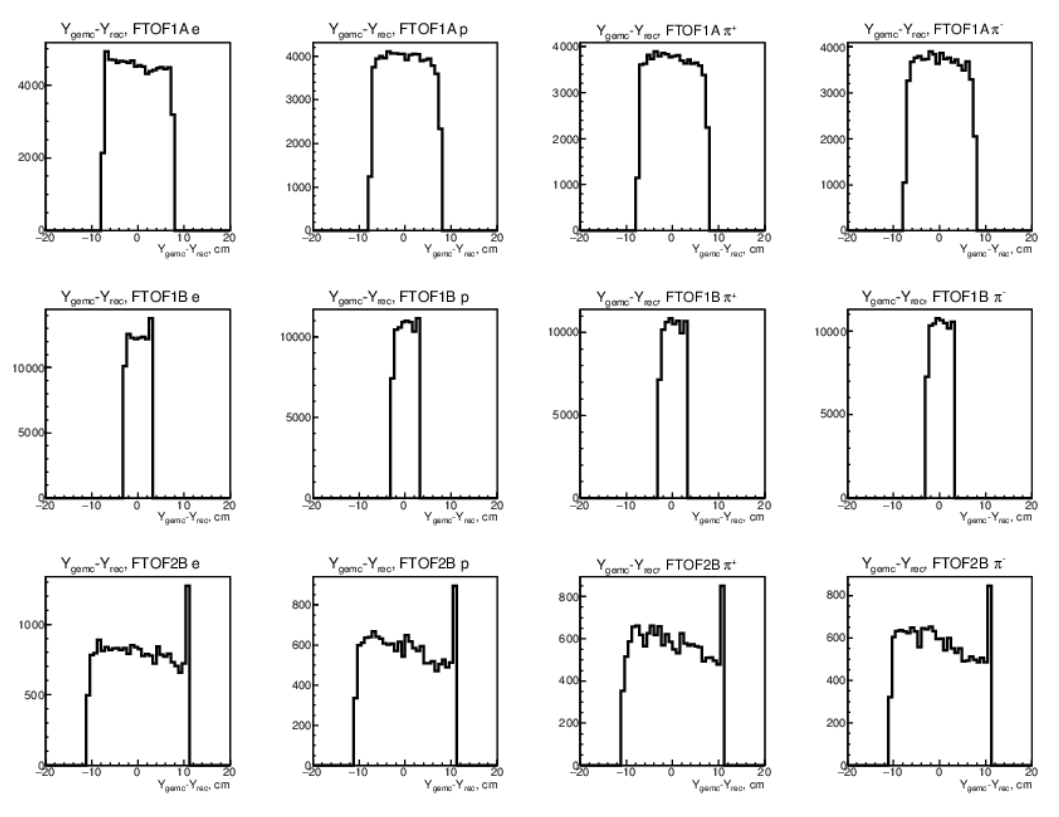 1A
Widths reflect geometry of each paddle.

Spike in panel 2 and a wee bit in panel 1b likely due to hit in neighboring counter. Under investigation.
1B
2
Deposited Energy and ADCs
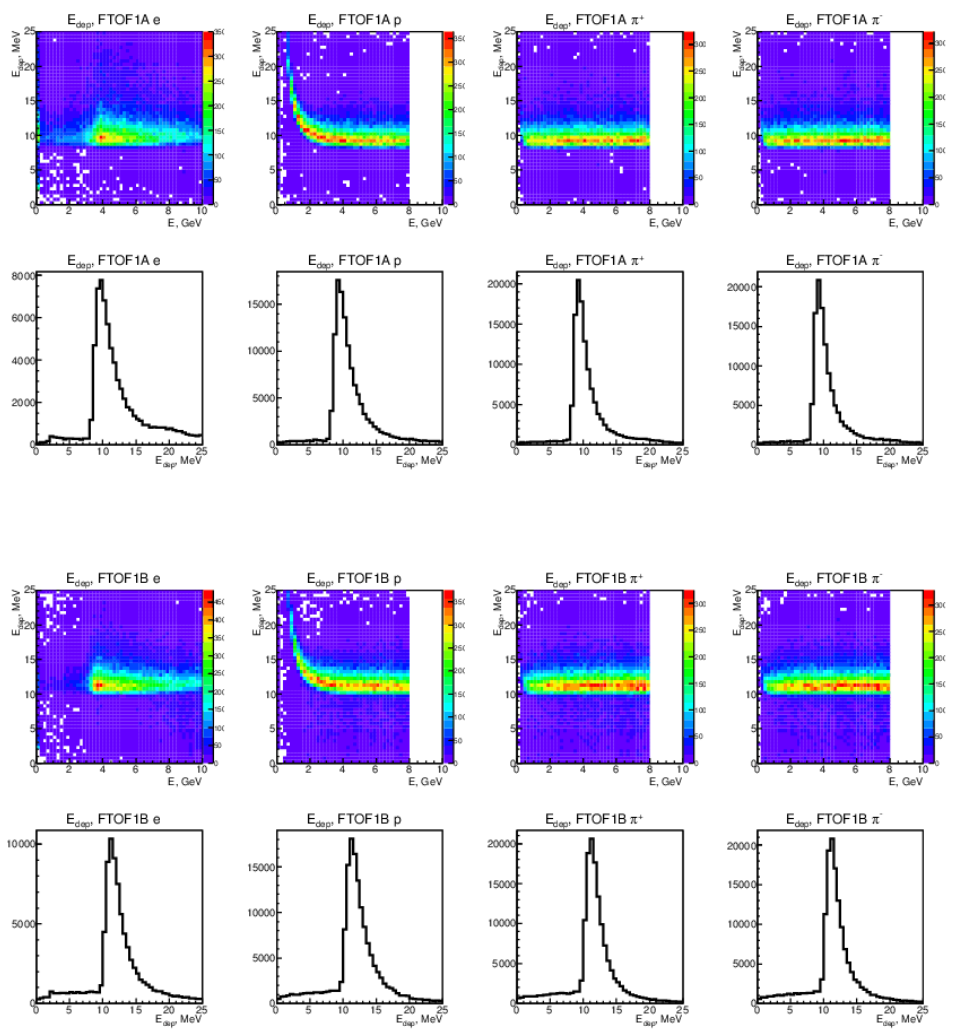 Magnetic fields set to zero.

Panel thickness:
1A – 5 cm
1B – 6 cm
2 – 5 cm
1A
1A
Position of Edep peak consistent with past measured response and thickness of the paddle.
1B
1B
Timing
Timing resolutions 

Panel 1a: 70-130 ps
Panel 1b: 40-100 ps
Panel 2: 140-165 ps.
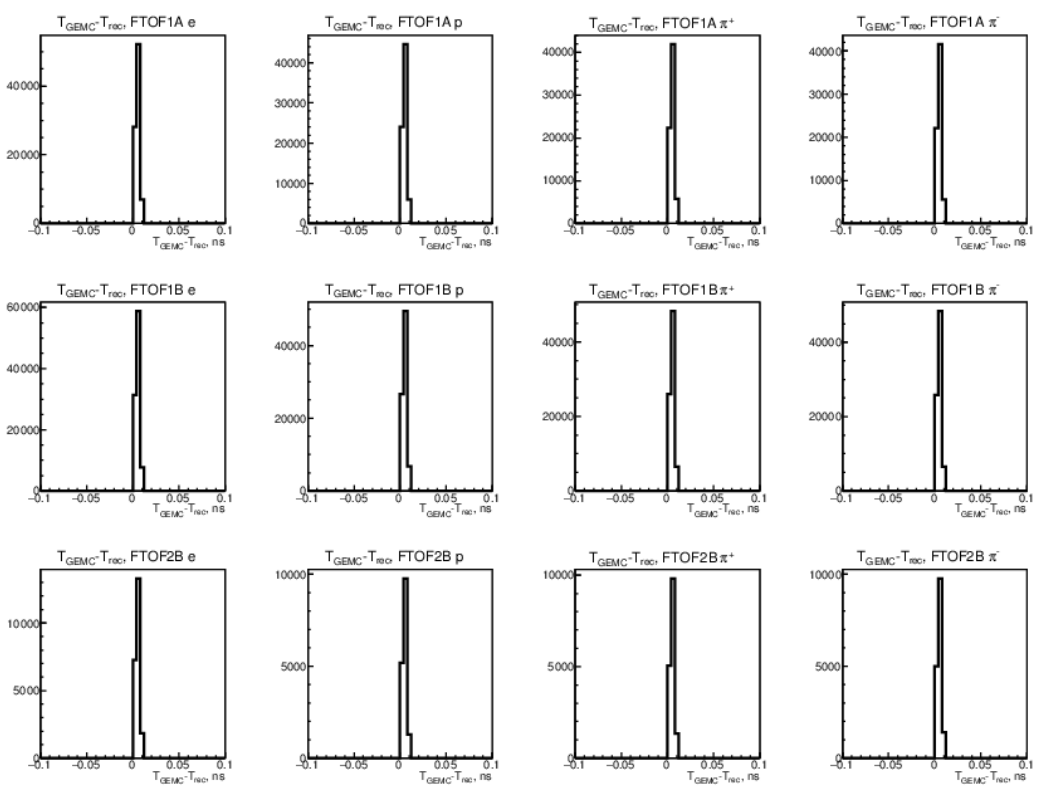 1A
TDC digitization in gemc needs to be made more realistic.
1B
Required timing resolution is in the range 35-80 ps for combined panels 1a and 1b.
2
Time Resolution - 1
Time Resolution - 2
Time Resolution - 3
GEMC
Summary
Standalone TOF reconstruction software updated and in coatjava 2.5.
Matching between DC track and FTOF hits done.
Reading ccdb database for calibration constants.
Validation studies ongoing.
Timing resolution studies starting.
page 4